I BISOGNI DELL’UOMO
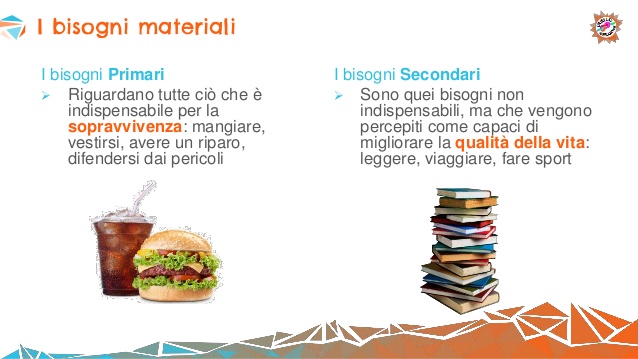 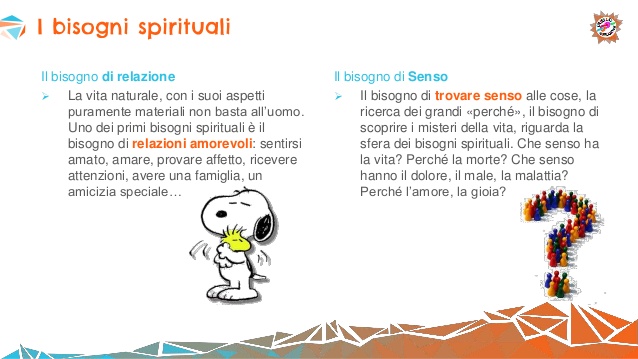 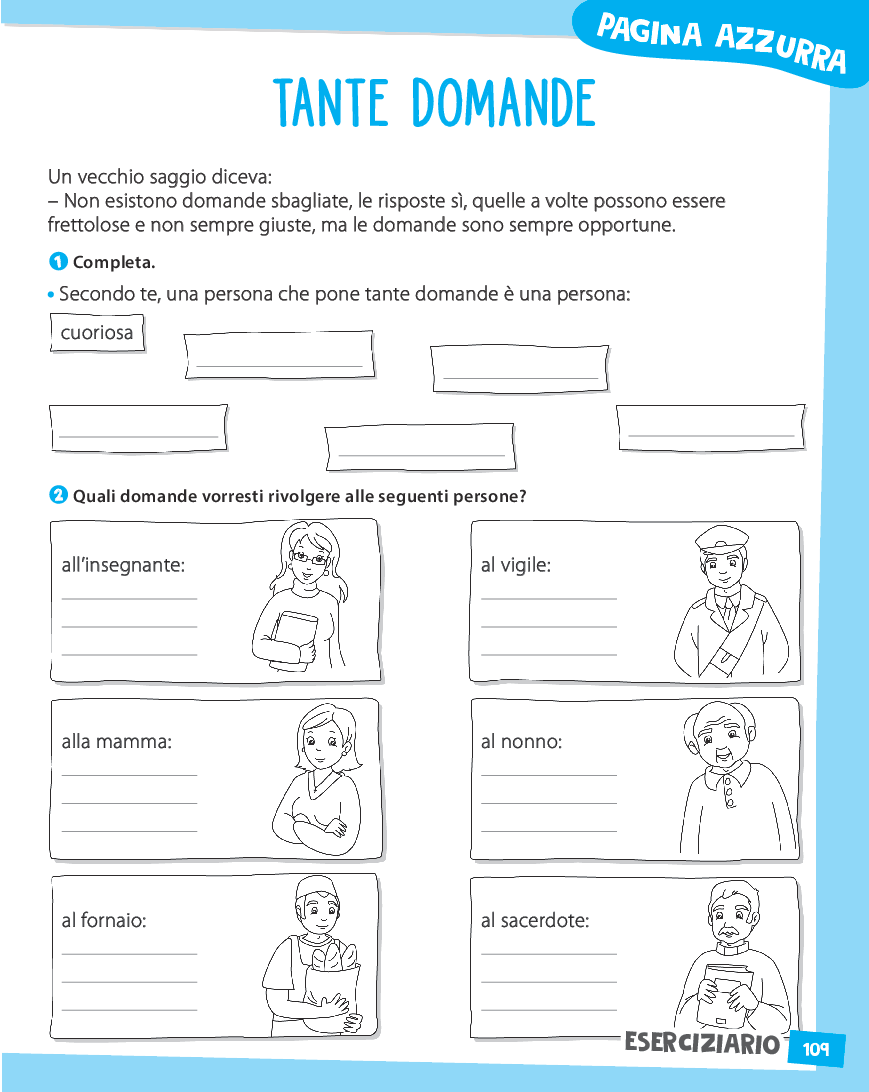 LEGGI E COMPLETA LA SCHEDA OPERATIVA